Agenda item 10
OUR PLAN 2022/23
July 2022
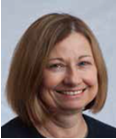 Introduction from Ann Carroll
As the Chair of the Wakefield District Health and Care Partnership Committee I am delighted to share with you our plan for 2022-23. The plan describes the priorities our system will focus on this year. 
Our plan comes as we begin our new arrangements following the new legislation for the NHS which was implemented in July 2022. To achieve our aims, we have outlined the programmes that our partnership will take forward during this year. 
Jo Webster has been appointed as Wakefield’s Place Leader, a role Jo will undertake alongside her duties as Corporate Director Adults and Health for Wakefield Council and Executive Director of Community Services for Mid Yorkshire Hospitals Trust. 
Our partnership’s focus of course will remain firmly on enhancing and improving the care our residents and patients experience through driving forward transformation improvement programmes in the following areas during 2022-23. 
Wakefield District Health and Care Partnership’s plan drives forward the four priorities of the Health and Wellbeing Strategy for Wakefield to promote health & wellbeing by reducing inequalities and preventing ill health for individuals and groups within our population. 
This is happening within the context of wider change on a national scale, our plan responds to 10 ambitions overseen by the West Yorkshire Health and Care Partnership. 
The purpose of this plan is to set out our vision for this year, and the priority programmes of work that we have chosen to address collectively. Looking further forward, we plan to spend time this year co-producing a more detailed longer-term transformation plan which will take us from 2023 to 2028. 


Dr Ann Carroll, Chair of Wakefield District Health and Care Partnership
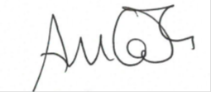 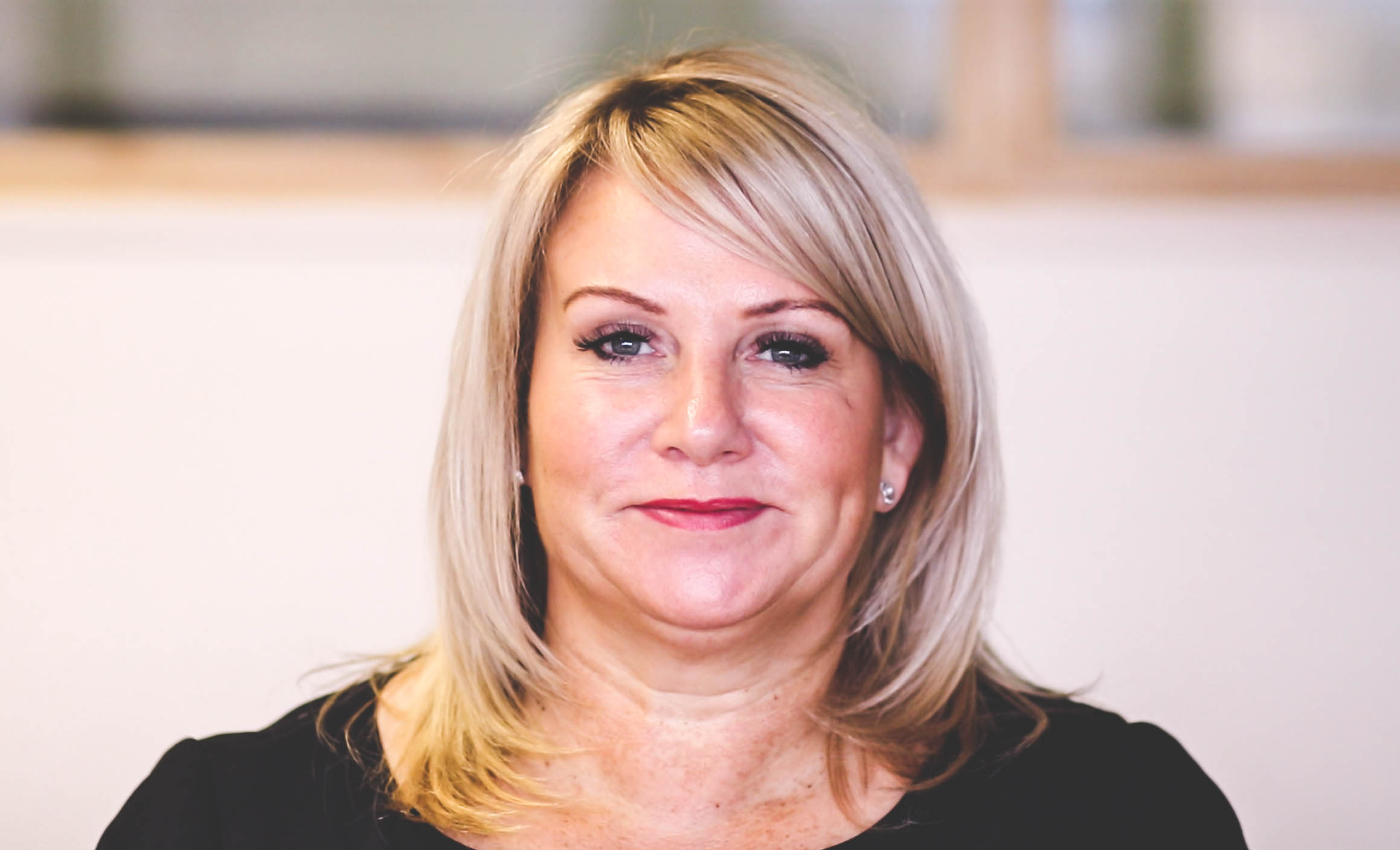 Jo Webster, Accountable Officer
The changes in our health and care landscape as a result of the Health and Care Act present us with a fantastic opportunity to build on the firm foundations already in place across our district partnership, paving the way to an even more integrated approach to providing the best possible health and care services in our local communities.Our close relationships, single system ethos and willingness to challenge each other are part of the reasons why, in Wakefield and West Yorkshire, these changes feel like a natural progression. We share responsibilities, working together with people to identify local needs and collectively deciding how best to respond.Our Partnership Plan is an important next step in our growth as Wakefield District Health and Care Partnership. Wakefield District is expected to encounter a significant demographic change over the next five years, in particular a sustained growth in our older population as we live longer lives. We want to ensure local people don’t just live longer, but that they live long, happy and healthy lives.I’ve seen time and again the way working together in collaboration makes a real positive difference to people’s health and wellbeing. Through shared leadership, an integrated approach and laser focus on our priorities, our plan sets out further opportunities to enhance the health and care services we provide for our residents.I am proud to work in Wakefield and to be part of a partnership that puts our communities and our staff at the heart of everything it does. 

Jo Webster, Accountable Officer, Wakefield District Health and Care Partnership
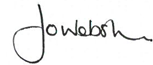 Vision, purpose statement and strapline
Vision (from Wakefield Health and Wellbeing Strategy):


Purpose statement:



Strapline:
Our aim is for the people of Wakefield district to live longer, healthier lives
Together, we will work with the people of Wakefield district to create a connected system that supports people in their homes and communities to live healthier, happier lives
Start well, live well, age well
[Speaker Notes: Purpose statement and strapline are as a result of the survey carried out after 24th March event]
How will health and care look and feel for local people when we achieve our aims?Wakefield District’s model of care for all populations – our I statements
*and my carer if I have one, and/or my family if I am a child
About Wakefield District Health and Care Partnership
In Wakefield we have a long history of successful partnership and system working with people at the heart to enable genuine whole system change. There are many examples of how, by working together as a partnership, we have achieved successes and improvements to lives of people who live and work in Wakefield. Building on this success, we want to proactively create the conditions that enable and support our health and care staff from all professions to continue to work together, and with people and communities, to deliver measurable progress towards our ambition to improve outcomes and reduce inequalities for our population.
New legislation has been introduced in July 2022 which has changed part of the architecture of the NHS. Clinical Commissioning Groups (CCGs) have been replaced by statutory Integrated Care Boards (ICBs) covering larger geographic footprints. The white paper published by the Department of Health and Social Care in February 2021 which introduced this new legislation builds on the NHS Long Term Plan vision of integrated care and sets out the key components ICBs. One of these components is strong and effective place-based partnerships in local places between the NHS, local government and key local partners. 
In response to this new system architecture we have established the Wakefield District Health and Care Partnership (WDHCP). WDHCP will carry out delegated statutory functions on behalf of the West Yorkshire ICB, as well as delivering key partnership aims such as those outline in the Wakefield Health and Wellbeing Strategy. Our partnership consists of key local health and care providers and the local authority and includes mechanisms for ensuring that citizen voice and clinical and professional leadership have a strong role  in our decision making. 
We welcome this new chapter for Wakefield District and believe that it will enable us to transform health and care, and deliver our vision with greater effectiveness and pace than ever.
[Speaker Notes: Update references to legislation]
Wakefield Place Governance Model
NHS WY Integrated Care Board (ICB)
WY Health and Care Partnership
Wakefield Council
Wakefield Health and Wellbeing Board
s.75 agreement Committee in Common
Delegation and accountability
System Professional Leadership
Citizen Voice
Wakefield District Health and Care Partnership Committee
Wakefield Provider Collaborative
Integrated Assurance Committee
West Yorkshire Health and Care Partnership and West Yorkshire Integrated Care Board
Wakefield District Health and Care Partnership is proud to be part of the West Yorkshire Health and Care Partnership. Many of our functions will be formally delegated to us by the West Yorkshire Integrated Care Board, which is the formal part of the partnership. In July 2022 West Yorkshire ICB became the statutory body (replacing CCGs). It will delegate the majority of it’s statutory functions to the five place health and care partnerships. 
The West Yorkshire Health and Care System Partnership which is the collective of all commissioner, provider and partner organisations working together to improve outcomes for the population.   The partnership covers a population of 2.4 million people living in Bradford District and Craven, Calderdale, Kirklees, Leeds and Wakefield District. 
The West Yorkshire Health and Care Partnership founding principles
We are ambitious for the populations we serve and the staff we employ
The West Yorkshire Health and Care Partnership belongs to commissioners, providers, local government and NHS
We do the work once – duplication of systems, processes and work should be avoided as wasteful and potential source of conflict
We undertake shared analysis of problems and issues as the basis of taking action
We apply subsidiarity principles in all that we do –with work taking place at the appropriate level and as near to local as possible.
West Yorkshire Health and Care Partnership– 10 Big Ambitions
The West Yorkshire Health and Care Partnership has a Five Year Plan that includes 10 big ambitions:
We will increase the years of life that people live in good health in West Yorkshire compared to the rest of England. We will reduce the gap in life expectancy by 5% (six months of life for men and five months of life for women) between the people living in our most deprived communities compared with the least deprived communities by 2024.
We will achieve a 10% reduction in the gap in life expectancy between people with mental health conditions, learning disabilities and/or autism and the rest of the population by 2024 (approx 220,000 people). In doing this we will focus on early support for children and young people.
We will address the health inequality gap for children living in households with the lowest incomes. This will be central for our approach to improving outcomes by 2024. This will include halting the trend in childhood obesity, including those children living in poverty.
By 2024 we will have increased our early diagnosis rates for cancer, ensuring at least 1,000 more people will have the chance of curative treatment.
We will reduce suicide by 10% across West Yorkshire by 2020/21 and achieve a 75% reduction in targeted areas by 2022.
We will achieve at least a 10% reduction in anti-microbial resistance infections by 2024 by, for example, reducing antibiotic use by 15%.
We will achieve a 50% reduction in stillbirths, neonatal deaths, brain injuries and a reduction in maternal morbidity and mortality by 2025.
We will have a more diverse leadership that better reflects the broad range of talent in West Yorkshire, helping to ensure that the poor experiences in the workplace that are particularly high for Black, Asian and Minority Ethnic (BAME) staff will become a thing of the past.
We aspire to become a global leader in responding to the climate emergency through increased mitigation, investment and culture change throughout our system.
We will strengthen local economic growth by reducing health inequalities and improving skills, increasing productivity and the earning power of people and our region as a whole.
Wakefield Health and Wellbeing Strategy
The work and priorities of the WDHCP is closely aligned to our local  health and wellbeing strategy, which is led by the Wakefield Health and Wellbeing Board. 

The Wakefield Health and Wellbeing Board brings together key organisations to oversee the strategy for improving the health and wellbeing of the people in Wakefield, with a focus on 4 core priorities: 

Giving Every Child the Best Start in Life; 
Strengthening the Role and Impact of Ill Health Prevention; 
Creating and Developing Sustainable Places and Communities; and 
Ensuring a Healthy Standard of Living for All

The role of WDHCP is to act as a key partner to oversee and be accountable for the health and care response to delivery of the Health and Wellbeing Strategy.
Our aim is for the people of Wakefield district to live longer, healthier lives.
Aligning our priorities
What is most important to our partnership
[Speaker Notes: On 10th May 2022 a ‘World Café’ event took place with over 100 colleagues from across WDHCP in attendance. Two detailed sets of breakout discussions took place on the themes of children and older adults. The discussions asked what care would look and feel like for people in those two populations if we were to achieve our vision. Subject specialists were asked to summarise and collate the discussions and to feedback the key priorities and actions. There was a high degree of congruence between the two sets of discussions. This is summarised in the slide.]
Our priority work programmes for 2022/23
Over the coming year we will work together to deliver our vision, purpose and transformation and themes through:
Supported by enabling programmes including:
Wakefield People Plan
Digital Transformation
Quality improvement
Citizen voice
This work is described in more detail over the next slides
[Speaker Notes: We see this as a working document. Priorities will be updated as we continue our development journey, confirm our purpose and reflect on how we achieve our key aims and objectives.]
Overarching aims - For children and young people to tell us they are happy, healthy and safe and thriving in communities where families and services work together to help them achieve their potential and dreams.
Children and Young People’s Partnership Board
OUTCOMES

All children, young people & families get the right help at the right place at the right time evidenced by:

decrease in number of re-referrals to the Integrated Front Door
demand for paediatric unplanned care benchmarks appropriately with statistical neighbours
reduced demand for higher tier mental health services
waiting lists for acute health services are reduced & well-managed
repeat domestic abuse cases are reduced
PARTNERSHIP 
INPUTS: 

Partnership commitment to co-location
Information sharing and commitment to developing a shared view of data of CYP and families
Supporting Children’s Alliance with joint commissioning arrangements 
Exploring opportunities to develop pooled budgets
OUTPUTS

9 Family Hub, 3 Youth Hubs and a connected network of VCSE and stat partners are delivering a co-ordinated & connected early intervention and prevention offer.
Unplanned Care Model in place
Clear pathway for emotional & mental wellbeing (inc. Mental Health Support Teams in Schools)
System-wide Domestic Abuse pathways in place
SEND Action Plan is implemented in readiness for inspection
KEY PRIORITIES:
Development of Family/Youth Hubs
Understand and respond to paediatric demand for unplanned care
Provision of accessible, good mental health provision/support for children and the whole family
Strengthen response to prevention of and recovery from domestic abuse
Ensure right partnerships, commissioning and pathways in place to support Children and Young People (CYP) with Special Educational Needs and Disabilities (SEND)
Work is delivered under the ethos of Wakefield Families Together (WFT) which aligns seamlessly with all of the WDHCP transformation design principles.  There is also very close alignment with the I statements as WFT is about:
Children and families easily accessing help and support at the earliest point
A co-ordinated early support, intervention and prevention offer
Working together as one integrated team, no matter who pays the wages.
Engagement and co-production with children and young people & families is integral to WFT.
[Speaker Notes: Inputs – heavily focused on form rather than function
More explicit reference to prevention in priorities
What are we doing to address inequalities that lead to poor health]
Wakefield Primary Care & Community (Connecting Care) Alliance
Purpose
The Alliance will oversee primary care and community integration and transformation to create a connected system that supports people in their homes and communities to live healthier, happier lives.
Key Deliverables 2022/23
50 active virtual ward beds by April 23
Up to 239 patients per month in virtual wards by April 2023
UCR contacts increase from 434 to 580 per month by November 2022
UCR - estimated 575 emergency admissions avoided Nov 22 to Mar 23
Responsibilities
The Alliance will be a key force in bring local stakeholders together to shape and take forwards the next steps in our integration agenda across primary care and services in the community to maximise opportunities for joint working and shared objectives and service outcomes . 
The Alliance will define a programme of work, underpinned by a robust needs based population health assessment,  that drives forward our local agenda and embeds national deliverables in a way that meets the needs of our local population. 
The Alliance will build upon and strengthen our Primary Care Network (PCN) approach and neighbourhoods models of care with alignment to the Connecting Care framework.
The Alliance will maintain strategic links between other relevant Alliances within the Provider Collaborative structure and across the West Yorkshire Health and Care Partnership, in order to benefit from ‘crosscutting’ activities, avoid silo working and avoid duplication.
Initial Priorities
Development
Workforce
 
Estates

Data &   Digital
This is a new Alliance which is being developed and co-produced by Place partners.
Terms of reference and priorities have been developed which will be formally approved when the Alliance is launched.
The Primary Care & Community Alliance was formally launched in July 2022.
Alliance Name – Mental Health Alliance (MHA) 
Alliance Chair – Sean Rayner
Overarching aims – to meet the mental health, learning disability, autism, attention deficit hyperactivity disorder (ADHD) and Dementia needs of the Wakefield District population.

Whilst the team and leadership are responsible for all of the above services, the Mental Health Alliance is currently only responsible for mental health.
Key priorities:
Delivery of NHS Long Term Plan programmes
Mental Health Investment Standard (MHIS) collaborative prioritisation and assurance process.
 Meeting local need through integrated working
Managing demand, capacity and Covid recovery
Supporting ICB programmes and WY MHLDA West Yorkshire Mental Health Learning Disability Alliance (MHLDA) Provider Collaboratives
To review how this oversight of  Learning Disability, Autism, ADHD and Dementia is embedded in the Wakefield Provider Collaborative
Outcome measures: 
23,075 people with Severe Mental Illness (SMI) accessing 2 or more contacts from  community service  by the end of 22/23
25,653 Children and Young People aged under 18 supported through NHS funded mental health services receiving at least one contact by the end of 22/23
60% of people  with suspected first episode psychosis or at ‘risk mental state’ who start a NICE-recommended package care package in the reporting period within 2 weeks of referral 
13,672 people with SMI receiving physical health check by the end of 22/23
Core 24 (liaison mental health model) compliant
95% of people referred to the Psychiatric Liaison Team seen within 1 hour in A&E and 24 hours on a ward

Audited assurance of MHIS Target delivered

Improved general health/wellbeing, recovery from health/economic inequality/deprivation. Reduction of pressure on primary care Hospitals, GPs, wellbeing, and support services. Part of our growing community. Non-clinical, co-productive approach. Clients show self-sustainability/normal living. Increased emotional resilience. They will be back into employment, not living off the state. Positive impact in home/local community by mitigating anti-social behaviour. Quicker recovery from setback/loss. Have a support network which works for them.
Some highlighted programmes:
Community Mental Health Transformation
Children and Young People (CYP) Access to Mental Health Services
Early intervention in Psychosis
Health checks for people with Severe Mental Illness
Crisis support
Achievement of Mental Health Investment Standard
Joined Up Thinking – a joint VCSE programme aimed at bridging the gap between NHS and the third sector to engage people in hard to reach areas or the most deprived areas in the District of Wakefield
Housing & Health  
Alliance Chair / Lead -  Sarah Roxby
Overarching aims of the Partnership
The Housing for Health Partnership supports delivery of the WDHCP vision as a strategic enabler, having a focus on housing as a wider determinant of health. The partnership works to ensure that people have warm and affordable housing that is safe and secure and promotes independence. 
 
The partnership contributes to the transformation design principles by having a personalised and focussed approach on the importance of a healthy home. The partnership aims to prevent health inequalities through the promotion of good quality, sustainable homes with appropriate support. There is less emphasis on medical models with more focus on enabling self care in a persons own home. The partnership also focussed on the importance of a good community and the lasting impact this can have on a persons health.
Outcomes

Measurables 
Number of new homes built
Number of rough sleepers 
Number of statutory homeless presentations 
% of ambulance call outs following Care Link response intervention 
Improved housing conditions private rented sector 
Reduced fuel poverty /cold homes
Delayed admission to residential and/nursing care for older people
Reduction in number of older people being admitted to hospital 
Better discharge arrangements for older people leaving hospital 
Reduction in levels of homelessness and number of homeless people attending A&E
2022/23 Deliverables

Housing Plan launch and programme commenced
Fuel Poverty Fund, Big Boiler and Energy Savers schemes delivery
Money Smart and MBS support delivered
Frontline health referral pathways established
The number of rough sleepers expected to rough sleep on any give night will not increase and over the Rough Sleeping Initiative (RSI) 2022-2025 it is anticipated that this number will decrease•	
Integrated model of delivery for independent Living Schemes
Greater volume of Extra Housing with integrated support offer
Embedding the WYFI and Homeless Health Assessment Service
Top priorities for 22/23

Tackling poor property conditions and affordable warmth
Reduction in hospital admissions and timely discharge through the use of technology enabled care in the home and Independent Living schemes 
Delivery of the Wakefield Housing Plan 
Tenancy sustainment and Supporting the needs of homeless and rough sleepers
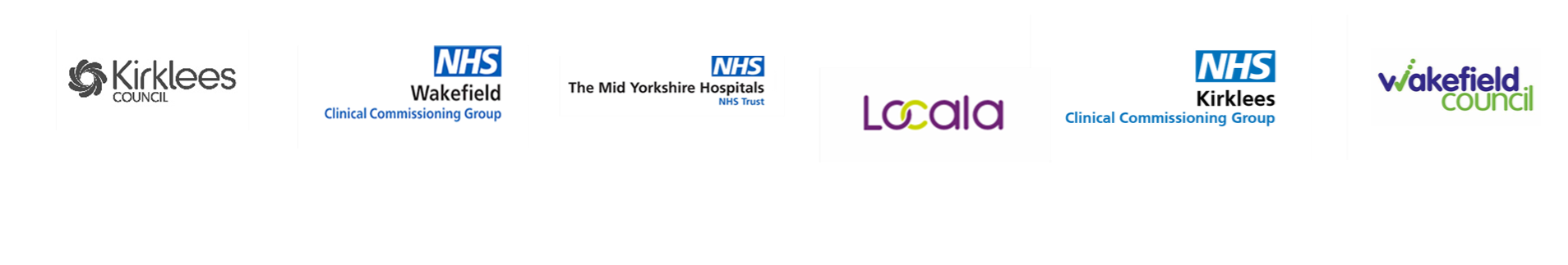 Key  metrics :
Reduction in patients conveyed to A&E who are discharged with no treatment or a less than 1 day length of stay (LOS)* 
Consistent delivery of all three Ambulance handover targets by 14th September 22
Key  metrics:
By April 23 the Primary Care Access Line (PCAL) service will deliver a 40% reduction in the number of patients attending Emergency Department (ED) after consultation with their GP
By April 23 there will be a 20% increase in the number of patients streamed from ED to Same Day Emergency Care (SDEC).
Key  metrics:
By April 23 a reduction of 20%   in the total number of patients with no reason to reside occupying an acute bed
*baseline and target being finalised and will be confirmed by end of July 22
Planned Care Redesign Programme
Key Deliverables 2022 to 2023
Trudie Davies – Senior Responsible Officer for Planned Care Redesign
James Brownjohn – Programme Manager for Planned Care Redesign
Programme Deliverables: 
Single system-wide strategy for Planned Care delivery of strong seamed, integrated and personalised care
System Project Deliverables 2021 to 2023
1. Planned Care Performance
5. Prepared and Informed
2.Transformational Care
4. Designed Diagnostics
3. Partnership Delivery
Improved system information for decision making in one place
Access to Demand & Capacity modelling
Delivering Theatre Efficiencies
Activity monitoring
Implementing ‘Getting it Right First Time’ and ‘High Volume Low Complexity’ best practice
Shared Referral Pathway 
Shared Decision Making including Patient Initiated Follow Up (PIFU) care
Shared clinical pathways
Using Telemedicine / digital healthcare
Working in partnership across all providers 
To have flexible & responsive shared contractual arrangements
Removing the shared capacity gap
Implementation of the Community Diagnostic Hub
Rapid, one stop shop, patient centred
Supportive reporting
Accessible records and information to enable people to take more responsibility for their own health and well-being
Anticipatory care and waiting well to stay well in their own homes and communities
Key Themes: 1. Reducing Health Inequality 2. Digital Opportunities
Golden Threads: Co-design, Meeting Patient Expectations, Benefits Driven
Programme Benefits:
Deliver significantly more elective care to tackle elective backlogs, reduce long waits and improve performance against waiting times standards
Develop better information and effective use of digital technologies to transform the delivery of care and patient outcomes
Support a personalised care approach and place the public need at the centre of transformation reducing any unnecessary variation
System working to strengthen the seams of our services and improve integration to ensure a right place and right time approach for all patients
Wakefield District Health and Care Partnership
WY ICS People Board
Provider Collaborative
The overarching aim of The Wakefield People Plan is to ensure Wakefield has a confident, motivated workforce and the skills, values & behaviours to undertake their roles. The Plan will support delivery of the WDHCP strategic objectives.
Wakefield People Plan
System Workforce Programme Management Office (PMO)
Wakefield People Board
Outcomes
The Wakefield Health and Care Partnership People Plan focuses on how we can bring workers together across professional and organisational boundaries to deliver a seamless health and social care service. It supports the integration agenda, through the development of new roles, system leadership training and the introduction of new ways of working.

A programme management office (PMO) approach will ensure each of the Pillars priorities are monitored.

Workforce data will be utilised and analysed to understand the impact of the outputs.
System Leads
2022/23 deliverables:
Set the strategic direction for workforce transformation

Identify current and anticipated workforce challenges and solutions

Support a learning needs approach to training, recruitment and role redesign

Promote collaborative, compassionate, distributive system leadership
Looking After Our People
New Roles and Ways of Working
System Leadership
Belonging to the WDHCP
Workforce Planning
Growing Our Workforce
The Six Pillars of The Wakefield People Plan
Health inequalities - CORE20PLUS5
Framework expected to be taken into account for all commissioning and delivery where appropriate
Additional investment for people at greatest risk of experiencing health inequalities:
People who live in geographical areas of highest deprivation (according to IMD)
People who belong to health inclusion groups or who have protected characteristics
Expectation that approach includes wider determinants of 5 clinical areas
Leadership group at ICB have agreed a loose set of criteria – majority of decision making is at place
A local partnership leadership group will be established to oversee the work for Wakefield District
Framework for tackling health inequalities
www.england.nhs.uk/about/equality/equality-hub/national-healthcare-inequalities-improvement-programme/core20plus5
Digital Transformation – key themes
Data driven decision making
Real time system demand management
Population Health Management datasets enabling identification of at risk cohorts and interventions to prevent ill health
Sharing of pseudonymised service utilisation information
Self-management support
Shared care record
Quality at Place - Principles
Collective approach 
Based on transparency and trust
Inclusive / participative, communicating with partners through established networks
Mutual peer support, constructive challenge and solutions
Respectful of an organisation’s ‘own business’
Shifting focus from assurance to improvement, support and shared learning
Low bureaucracy – keep it simple 
Acting with kindness and civility
Quality at Place:
keeps residents at the centre of what we do
improves quality of care
links to reducing health inequalities
is multi-organisational / pathway driven
focuses on areas that make a real difference to residents
looks at issues where a collective approach adds real value
DRAFT
Embedding quality at place – each programme will consider…
Points to consider ….. think Health and Care 
What contribution is the programme making to reduce health inequalities? 
Does the programme promote and improve quality and safety? 
Does the programme have appropriate measures to determine the impact on quality and safety? 
Has the programme undertaken quality and equality impact assessments on the proposed change, and mitigated any risks that are created? 
Does the programme introduce best practice and how far is it evidence based? 
How is the patient and community voice being embedded throughout the programme?
Does the programme have a focus on improving experience of care? 
Does the programme consider implications for the workforce (including training and development)? 
How will the programme know that it is a making a demonstrable difference to outcomes – clinical and non clinical?
Are there any concerns from a regulatory perspective and if so how are they being addressed? 
How will the programme be evaluated and to what extent will this be independent of programme governance? 
How will the programme impact on and support ‘recovery’ and ‘reset’ requirements
DRAFT
Quality enablers
Use of quality improvement methodologies as the basis for transformation programmes

Understand the Wakefield population need and inequalities – JSNA and Health and Wellbeing Strategy

Live quality and equality impact assessment (QEIA) process

Measures identified can be track improvement over time

Formal evaluation of the change, including public voice, to ensure benefits realisation and no unintended consequences
DRAFT
Patient and Citizen Voice 1
Our approach to involvement is aligned to the West Yorkshire involvement framework, which also includes the involvement principles which have been contributed to and adopted locally.  

Principles and ways of working for 2022/23 of the WDHCP will embed and reflect our citizen voice within our work.  This will include, but not be limited to:

Evidence of appropriate patient and public involvement taking place in our WDHCP transformation work programmes. 
Avoidance of duplication and mutual support for seeking patient and public feedback across Wakefield Place.
Consideration of possible impacts of proposals and plans.
The approach to public involvement will be transparent, accountable, and evoking trust from the public.
Reflection of findings from the ICB review of public involvement within the approach for WDHCP planning and reporting.
DRAFT
Patient and Citizen Voice 2
It is proposed that citizen voice is represented at the WDHCP through the following ways:

Continuation of engagement as one of the key enablers for the WDHCP going forward and regular updates/reporting at WDHCP meetings to provide up to date information on planned and completed activity and feeding in the patient and public voice into the WDHCP.
Continuation of the Patient and Community Panel to advise on and quality assure engagement and equality activity.  This would be supported by development of the Panel to include increased diversity, strengthened links to currently under-represented groups, mental health, Learning Disabilities, young people and other cohorts either through membership or working links. This arrangement would support the principle of no action or decision being made prior to evidence of appropriate patient and public involvement taking place.
Task and Finish Group of the Patient and Community Panel to be established specifically to consider the business of the WDHCP and relevant documentation prior to each WDHCP meeting. This Task and Finish Group will be led by Healthwatch Wakefield’s Chief Executive Officer.
Current WDHCP Citizen Engagement enabler reporting to be utilised alongside these arrangements and Healthwatch Wakefield Chief Operating Officer, as Senior Responsible Officer for the Enabler, remain the point of contact for this including reporting to the Health and Wellbeing Board.
Overview of feedback received utilising patient experience monitoring mechanisms and linking to Quality at Place workstream. This aspect would link with the proposal on place-based approach to quality, as outlined in the work of the CCG’s Quality Team and the Experience of Care Network.
Service user stories at WDHCP meetings, represented in various formats.
The voice of the citizen to be represented at WDHCP meetings as a standing agenda item, building on local engagement and patient experience work.
Current engagement mechanisms to continue to ensure that Wakefield has varied channels and approaches across the ladder of involvement, from sharing of information to co-production.
Make recommendations to the WDHCP Board on any anticipated issues via the Citizen Engagement enabler Senior Responsible Officer lead who is also the Healthwatch Wakefield Chief Operating Officer.
DRAFT
Climate Change
As a partnership we take our responsibility to addressing climate change seriously. Partners have already taken a range of actions to contribute positively to this agenda, such as modifying estates, incentivising reductions in car use and ensuring that procurements facilitate best practice. We recognise that we can go further, faster by working together going forward. 
We will…
Work closely with the West Yorkshire Integrated Care System Climate Change Strategy and play our part in making change in Wakefield district. 
Facilitate an increase in active sharing of ideas, best practice and actions across local organisations
Establish a Climate Change partnership group meeting regularly to drive innovation in climate change
Identify Climate Change Champions in and across organisations 
Create a workforce movement supporting individuals to make small incremental changes in personal and community lives
Financial Challenge and Opportunity
The financial challenge across the Wakefield place is significant across all partner agencies.  The lack of a long-term agreement for the funding of social care continues to present challenges to service sustainability.  The financial agreements that have underpinned the NHS and local authority response to Covid-19 are now starting to diminish.  As part of this, the national direction is to reduce the NHS funding that has been provided to the West Yorkshire ICB to fund the Covid-19 response; the extent to which matching costs can be reduced is far less certain.  To support elective recovery, additional revenue and capital funding is being made available to systems.

As the financial governance arrangements in Wakefield start to move more closely to a partnership model through the WDHCP, there will be a need for an increased focus on an open-book approach, a clear understanding of underlying costs, a clinically-led and data-driven approach to productivity and efficiency, and a framework for partnership decision-making that delivers on outcomes, improving population health and wellbeing, and reducing health inequalities
Our Development Journey – what is next for Wakefield District Health and Care Partnership
We are continuing our journey as WDHCP and are beginning this part of our journey
We have achieved so much by working together and we now have the opportunity to do more
We want to look to the future and work towards where our citizens tell us we need to be by 2028
We need to take time to develop those plans together and will do so over the coming year. 
We will publish our five year transformation strategy by April 2023.